اهمية علم النفس الأجتماعي في مجالات الحياة
لعلم النفس الاجتماعي اهمية علمية وعملية في مجالات الحياة  المختلفة فهو يدرس عملية التفاعل الاجتماعي ويساعد في تفسير انماط السلوك الاجتماعي للانسان من اجل العمل على تطويرها ورفع مستوى ادائها في المواقف الاجتماعية والاقتصادية والسياسية والحضارية مما يؤدي الى رفع درجة انتاجية هذا السلوك وتيسير عملية تحقيقه لاهدافه وغاياته .
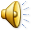 يستفاد من علم النفس الاجتماعي في العديد من المجالات منها :
 1ـ المجال التربوي :
 تأخذ التربية من علم النفس الاجتماعي المفاهيم  والحقائق التي تسهم في انجاح العملية التربوية وتحقيق اهدافها . ان الموضوعات التربوية الاساسية تبين اهمية علم النفس الاجتماعي في مجال التربية :
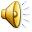 -التنشئة الاجتماعية للمتعلم 
-تكوين القيم والاتجاهات عند المتعلمين 
-دور القيم والاتجاهات في التنشئة الاجتماعية 
-ديناميات الجماعة ودورها في تفسير السلوك الاجتماعي بين الافراد 
-الدور القيادي لمدير المدرسة والمعلم 
-انماط القيادة ودورها في التعلم 
-التفاعل اللفظي والغير لفظي 
-الارشاد والتوجيه الاجتماعي .
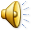 2ـ المجال النفسي والصحة النفسية .
   الامراض النفسية تعزى لاسباب متعددة وليس لسبب واحد فقد ترجع لاسباب وراثية او جسمية واسباب فسيولوجية واضطراب الغدد . وكذلك اسباب اجتماعية منها :
تاثير المدنية والحضارة والتطور السريع والتصنيع والعمل .
التنشئة الاجتماعية 
انظمة القيم 
اضطراب العلاقات الاسرية .
التفكك الاجتماعي .
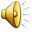 وتتفاوت اعراض الاضطرابات النفسية فمنها اعراض جسمية فسيولوجية ومنها اعراض اجتماعية كالقلق والصراع والاحباط والنكوص والتعصب وغيرها.
       في ضوء ذلك فان عملي العلاج النفسي لمن يعانون من الاضطرابات النفسية المختلفة ينطلق في تشخيصة من الناحية الاجتماعية ومن معطيات علم النفس الاجتماعي .
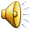 ( التنشئة الاجتماعية)
ـ تعريف التنشئة الاجتماعية:
 عملية موضوعية حيث يعمل المجتمع بمقتضاها فيؤثر على الفرد فيصبح بموجبها ومن خلالها متلائما مع حضارته بطرق منظمة .
ـ دور الأسرة في التنشئة الاجتماعية : 
ـ الأسرة هي النظام الاول في تنشئة الطفل وتحويله الى كائن اجتماعي فعن طريقها تتكون شخصية الطفل السوية وغير السوية .
ـ تستخدم الاسرة في تنشئة الطفل الاساليب المباشرة وغير المباشرة .
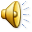 ـ للاسرة دور في الاضطراب النفسي الذي قد يحدث بسبب التغيير الذي قد يحدث العلاقات المرتبطة باشباع حاجاته البايولوجية والتي يستجيب لها الطفل كتغيير مفاجىء. ففي عملية الفطام مثلا ,قد تستخد م الاسرة  طريقة فطام قاسية ومفاجئة ,مما يفقد الطفل  المشاعر الدافئة والحنان المرتبط بتلك العملية  بصورة مفاجئة ايضا مما سيترك اثارا نفسية عميقة في الطفل  مما يعرضه للقلق الدائم في المستقبل .
                 
ـ يكتسب الطفل من الكبار المعاني التي ترتبط باتجاهات الاباء حيال سلوكه .
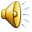 ويمكن تلخيص بعض من مظاهر التنشئة الاجتماعية في الخمس سنوات الاولى فيما يأتي :
1 ) تعلم تناول الاطعمة الجافة 
2) تعلم المشي 
3) تلم ضبط حركة المعدة 
4) تعلم الحياء الجنسي
5) فهم العالم المادي في المنزل والشارع
6) تعلم الصواب والخطأ 
7) تعلم السلوك المناسب مع الكبار .
أما ما بعد الخمس سنوات فيتعلم الطفل :
1)العناية بالنفس 
2) اكتساب مهارات اللعب 
 3)معرفة الدور الجنسي 
4) التعامل مع الاخرين
 5) القراءة والكتابة 
6)ضرورات الحياة 
7) تكوين بعض القيم 
8) التحكم في الانفعالات 
9) تكوين اتجاهات سليمة.
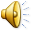 ـ دور المدرسة بالتنشئة الاجتماعية :
بعض مسؤوليات المدرسة الثانوية في عملية التنشئة الاجتماعية :

تقديم الرعاية النفسية.
تعليمه كيفية تحقيق الاهداف وفق المعايير الأجتماعية .
مراعاة قدراته واستعداداته.
العلاقة بين البيت والمدرسة .
 مراعاة الاسس الديموقراطية في العلاقة بين المدرس والطالب .
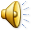